History of Health Care
Health Team Relations
*Primitive times 4000 B.C.-3000 B.C.
Thought illness and disease was a punishment from the God’s.
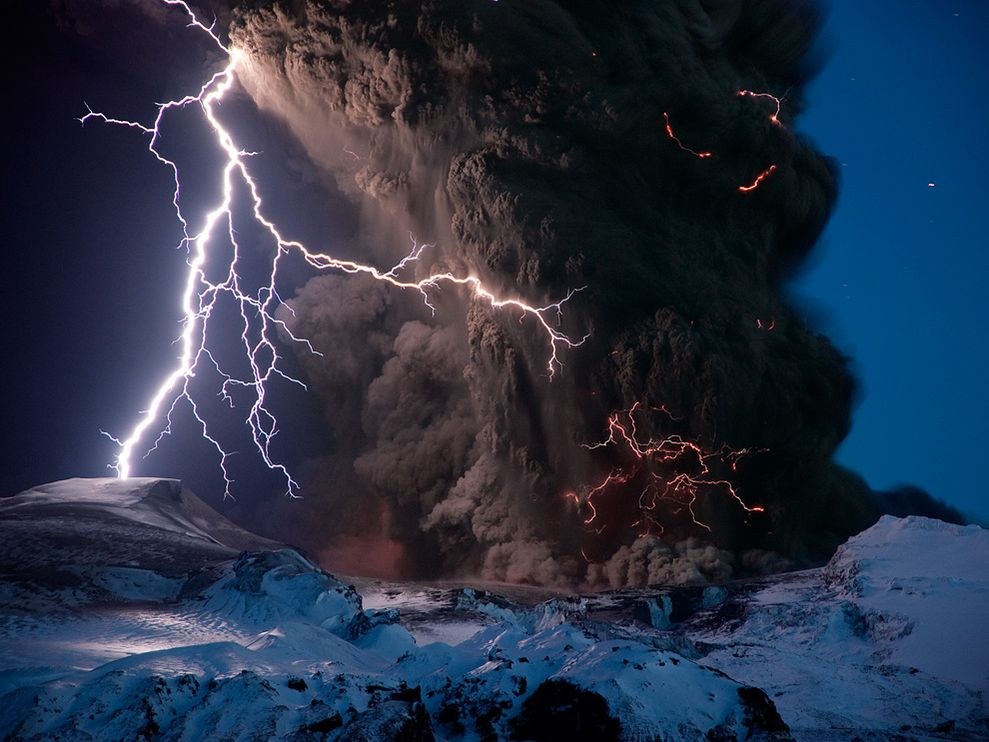 *Primitive times 4000 B.C.-3000 B.C.
The first doctor’s were witch doctors who performed ceremonies to rid the body of evil spirits.
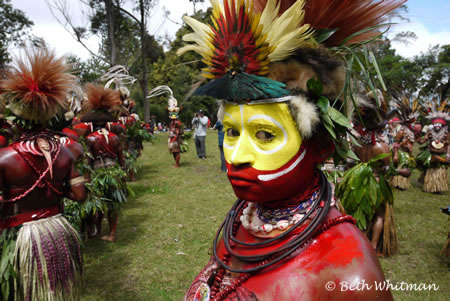 *Primitive times 4000 B.C.-3000 B.C.
The first doctor’s were witch doctors who performed ceremonies to rid the body of evil spirits.
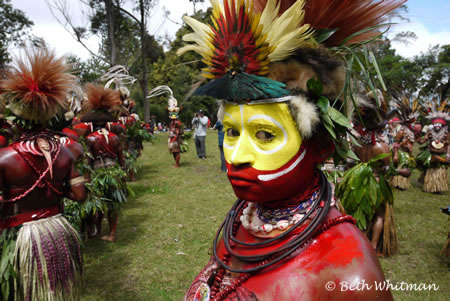 *Primitive times 4000 B.C.-3000 B.C.
Opium and morphine-came from the poppy plant; used to treat pain.
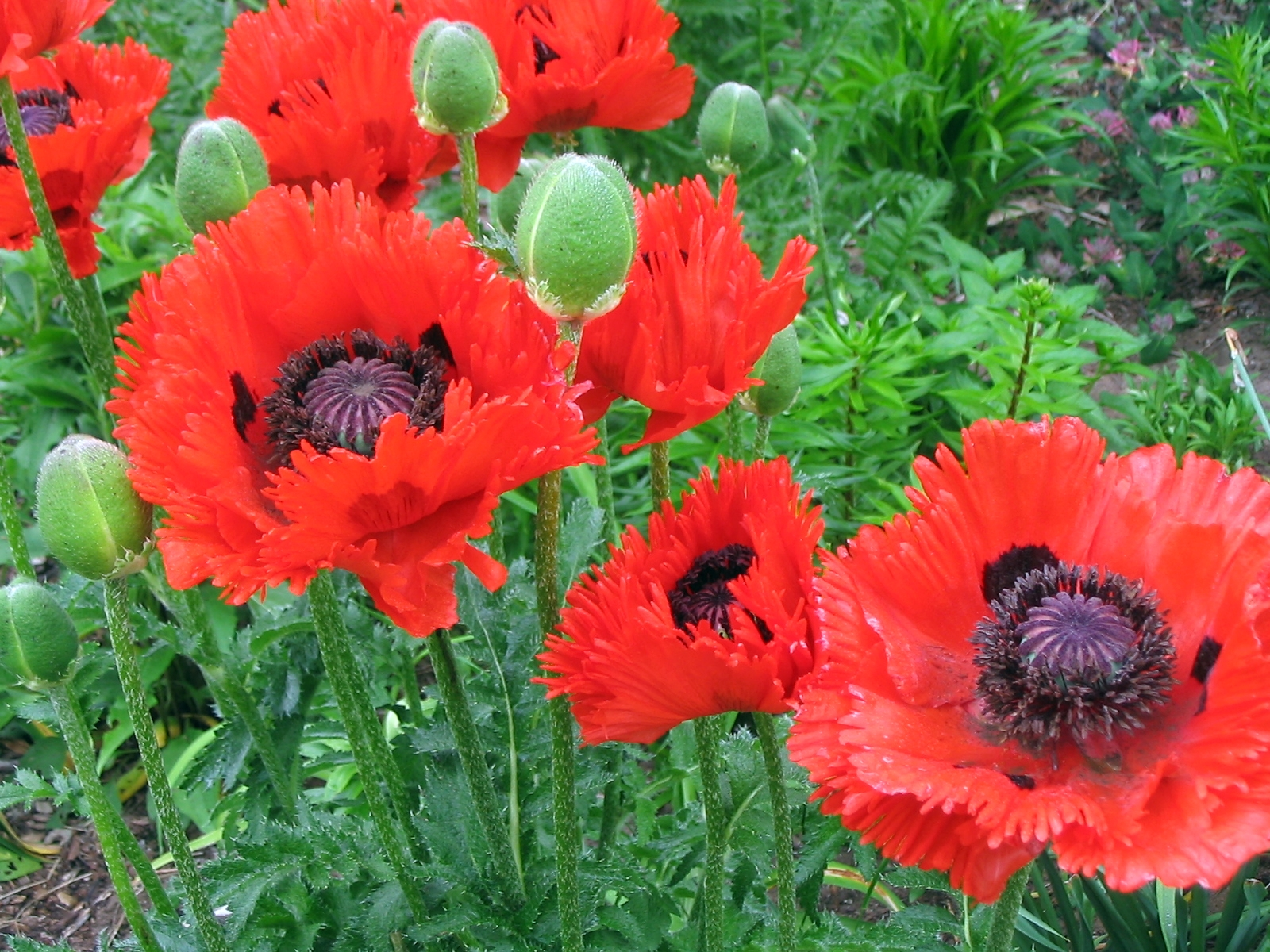 *Primitive times4000 B.C.-3000 B.C.
Quinine-came from cinchona tree bark; used to treat stomach problems.
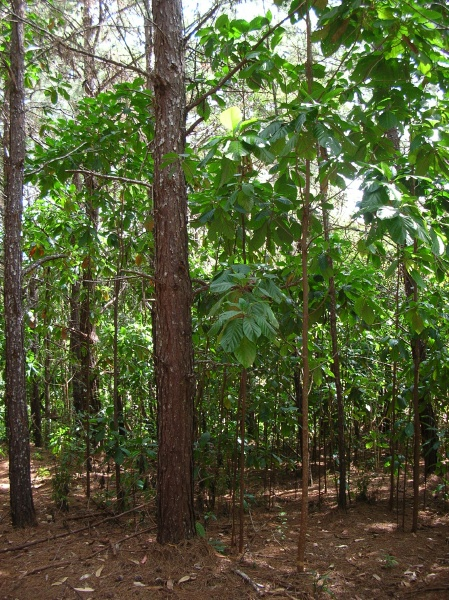 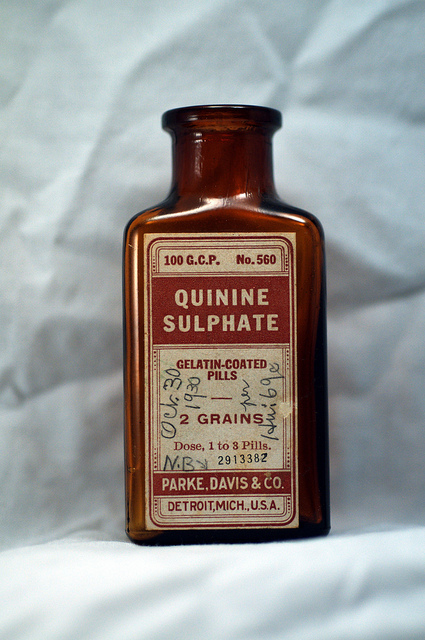 *Primitive times4000 B.C.-3000 B.C.
Trepanation or trephining-drilling a hole in the skull to let out evil spirits, relieve pressure on the brain, relieve a headache or to heighten awareness.
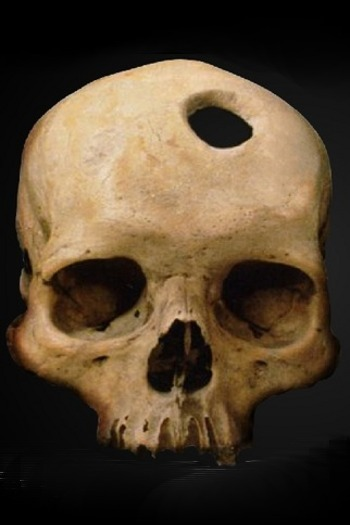 *Primitive times4000 B.C.-3000 B.C.
Lifespan during primitive times:
20 years!
*Primitive times4000 B.C.-3000 B.C.
Questions for discussion:
If you had a stomach ache and chills during primitive times, would you tell someone? Why or Why not?

What do you think were the complications of trepanation?
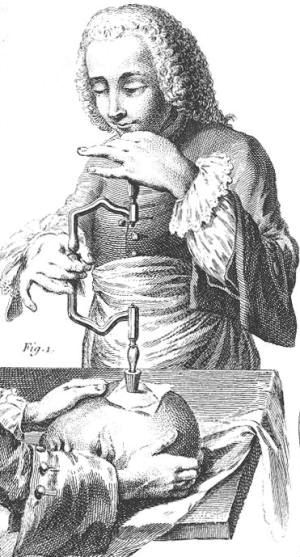 *Egyptians3000 B.C. – 300 B.C
Question for Discussion:
What have you learned about Egyptians from your Mummy?
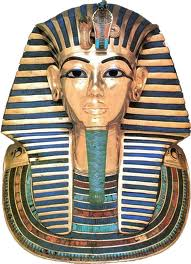 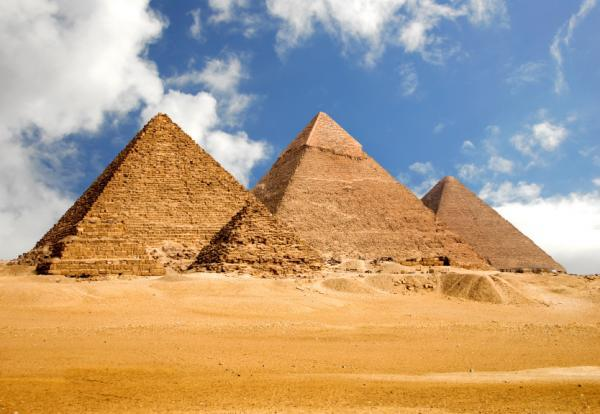 *Egyptians3000 B.C. – 300 B.C.
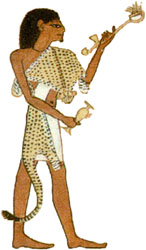 First to keep accurate health records.
Wrote prescriptions on papyrus.
Physicians were priests.
Temples were used as places                              of worships, medical schools,                      and hospitals.
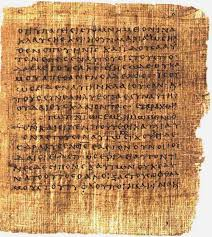 *Egyptians3000 B.C. – 300 B.C
Embalming led to increased understanding of anatomy and diseases.
Gauze used to wrap bodies is much like the surgical gauze used today.
Strong antiseptics                                             kept bodies from                                   decaying.
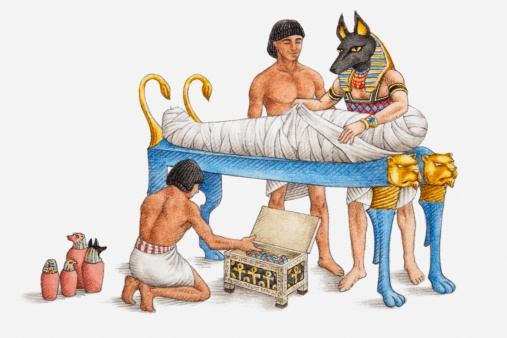 *Egyptians3000 B.C. – 300 B.C
Leeches were used for bloodletting (draining human blood).
Doesn’t hurt because leech’s saliva had a natural anesthetic.
Their saliva also has a blood                        thinner, a vasodilator, and an                       agent that prevents bacteria                              from infecting the wound.
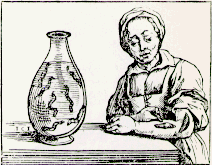 *Egyptians3000 B.C. – 300 B.C
Question for Discussion:
Why do you think the Egyptians used leeches, and what do you suspect was the result?
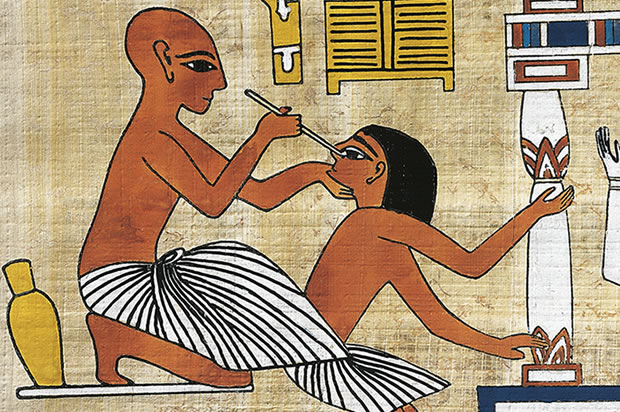 *Ancient Chinese1700 B.C.- 220 A.D.
Religion prohibited dissection
Believed you had to treat both the body and spirit.
Recorded first know pharmacopoeia of medications derived from herbs
Therapies included acupuncture.
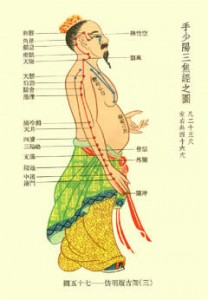 *Ancient Chinese1700 B.C.- 220 A.D.
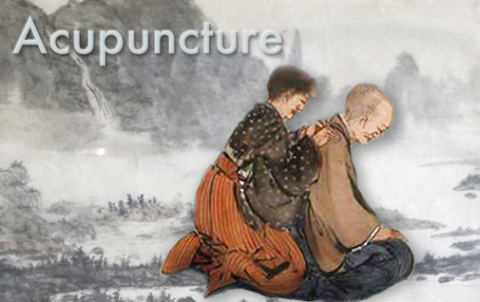 Question for Discussion:
Do you think acupuncture works?                   Why or why not?
*Ancient greeks 1200 B.C.-200 B.C.
The first to study disease; observed the human body and the effects of disease; led to the development of modern medicine.
Discovered that disease was caused by lack of sanitation.
Greeks began to believe that disease was not caused by supernatural forces.
*Ancient greeks 1200 B.C.-200 B.C.
Hippocrates “The father of medicine”-studied the human body; recorded signs and symptoms of disease; created standards for treating diseases.
Hippocrates knew that stomach ache was not caused by the God’s…it was caused by eating something bad.
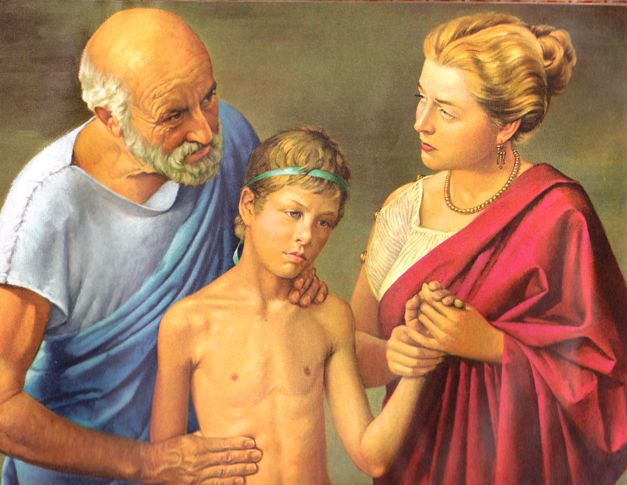 *Ancient greeks 1200 B.C.-200 B.C.
Hippocrates wrote the Hippocratic Oath. The Hippocratic Oath laid the foundation for professional behavior of ALL physicians. It is still used today.
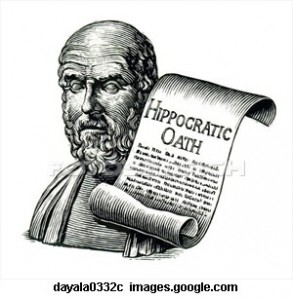 *Ancient greeks 1200 B.C.-200 B.C.
Hippocratic Oath (Modern version)
I swear to fulfill, to the best of my ability and judgment, this covenant:I will respect the hard-won scientific gains of those physicians in whose steps I walk, and gladly 	share such knowledge as is mine with those who are to follow.I will apply, for the benefit of the sick, all measures which are required, avoiding those twin traps of 	overtreatment and therapeutic nihilism.I will remember that there is art to medicine as well as science, and that warmth, sympathy, and 	understanding may outweigh the surgeon's knife or the chemist's drug.I will not be ashamed to say "I know not," nor will I fail to call in my colleagues when the skills of 	another are needed for a patient's recovery.I will respect the privacy of my patients, for their problems are not disclosed to me that the world 	may know. Most especially must I tread with care in matters of life and death. If it is 	given me to save a life, all thanks. But it may also be within my power to take a life; this 	awesome responsibility must be faced with great humbleness and awareness of my own 	frailty. Above all, I must not play at God.I will remember that I do not treat a fever chart, a cancerous growth, but a sick human being, 	whose illness may affect the person's family and economic stability. My responsibility 	includes these related problems, if I am to care adequately for the sick.I will prevent disease whenever I can, for prevention is preferable to cure.I will remember that I remain a member of society, with special obligations to all my fellow human 	beings, those sound of mind and body as well as the infirm.If I do not violate this oath, may I enjoy life and art, respected while I live and remembered with 	affection thereafter. May I always act so as to preserve the finest traditions of my calling 	and may I long experience the joy of healing those who seek my help.
*Ancient greeks 1200 B.C.-200 B.C.
Greeks used therapies to treat people who didn’t feel well.
Massage
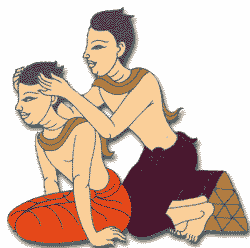 *Ancient greeks 1200 B.C.-200 B.C.
Greeks used therapies to treat people who didn’t feel well.
Art
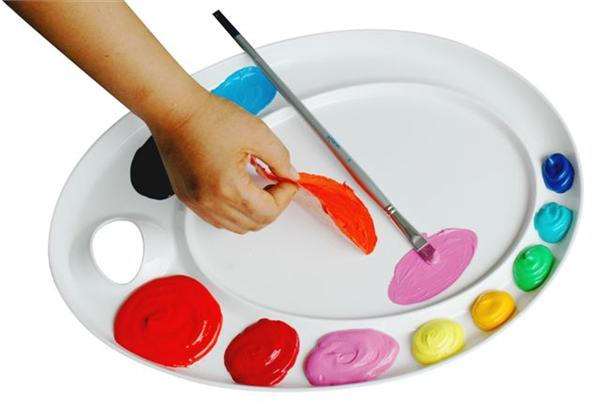 *Ancient greeks 1200 B.C.-200 B.C.
Greeks used therapies to treat people who didn’t feel well.
Herbal remedies
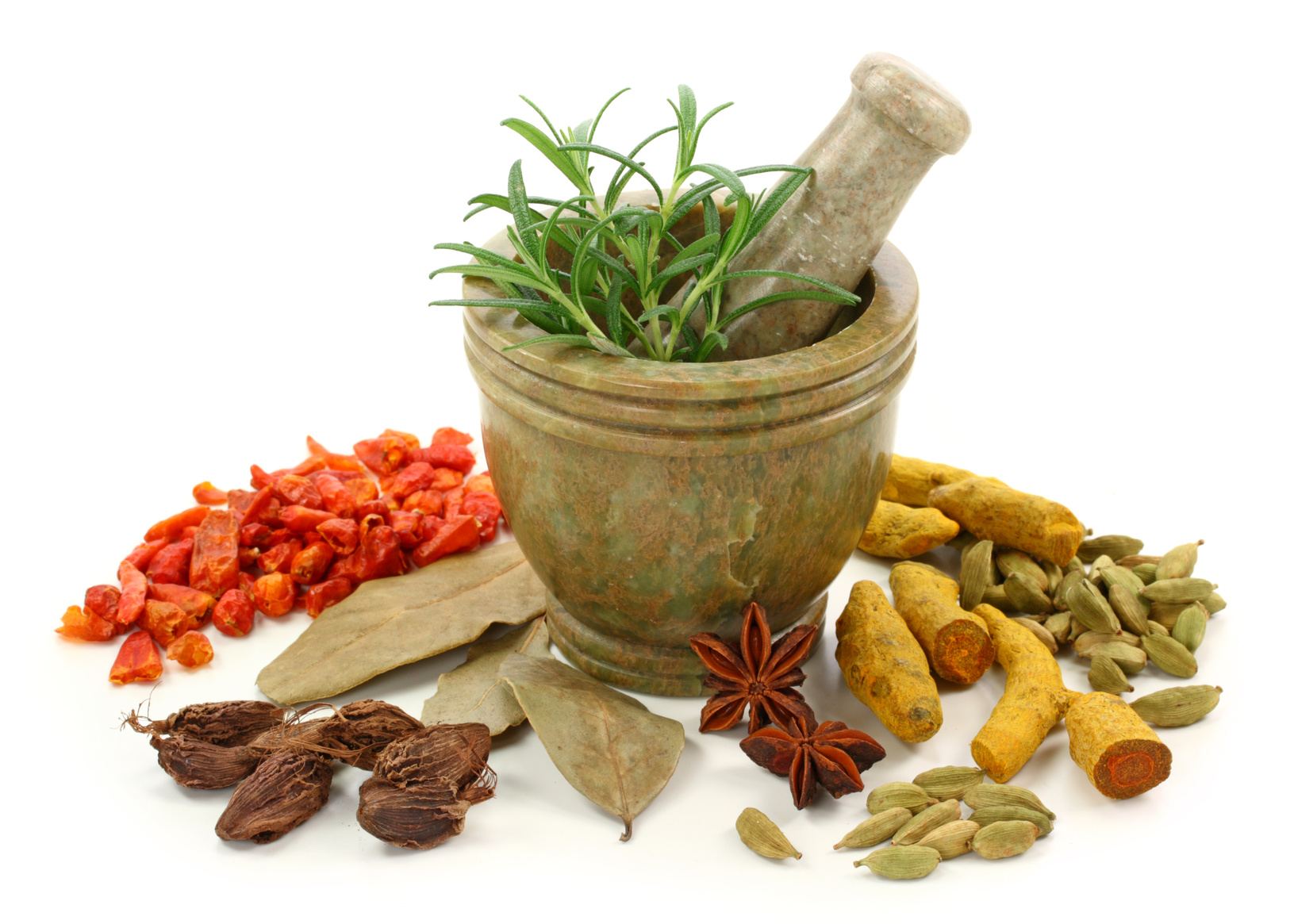 *Ancient greeks 1200 B.C.-200 B.C.
Greeks used therapies to treat people who didn’t feel well.
Stressed diet and cleanliness
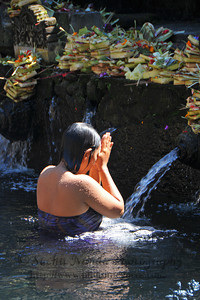 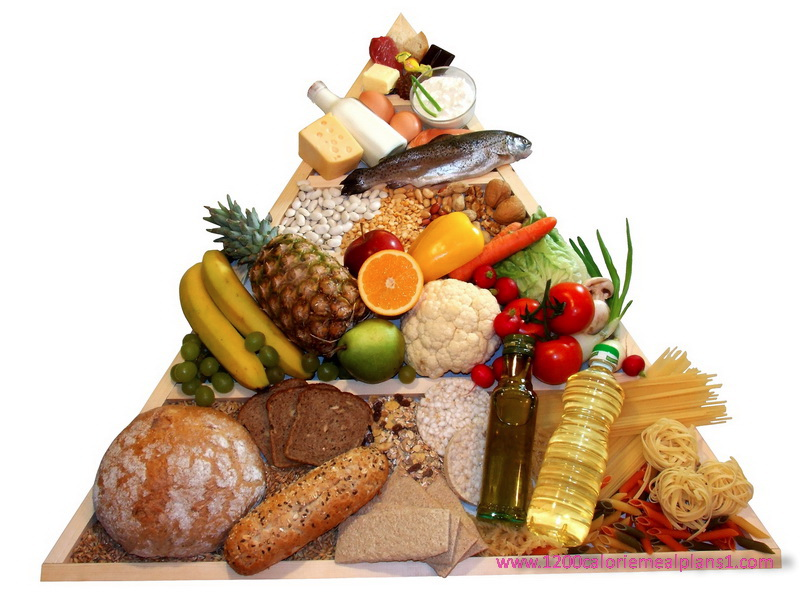 *Ancient greeks 1200 B.C.-200 B.C.
Greeks used therapies to treat people who didn’t feel well.
Aristotle dissected animals
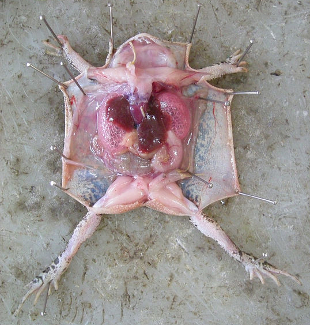 *Ancient greeks 1200 B.C.-200 B.C.
Average life span
 is 25-30 years!
*Ancient greeks 1200 B.C.-200 B.C.
Question for Discussion?
Why do some people say that the Greeks are the founders of modern medicine?
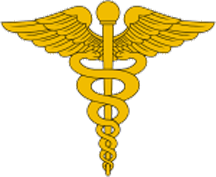 *Ancient romans 753 B.C.-410 A.D.
First to organize medical care.
Established the 1st hospitals in homes; later the hospitals were in monasteries.
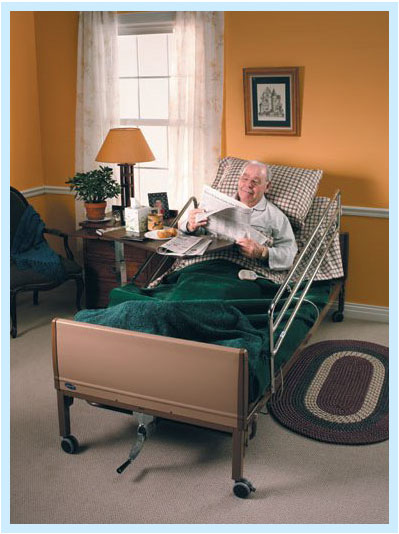 *Ancient romans 753 B.C.-410 A.D.
Created aqueducts to carry clean water
Built sewers and sanitation systems after the Greeks discovered that disease was caused by lack of sanitation.
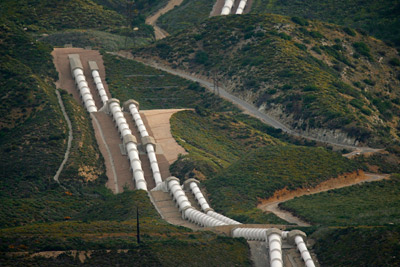 *Ancient romans 753 B.C.-410 A.D.
Took public baths
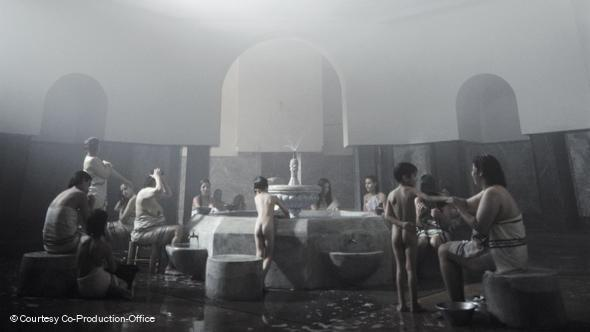 *Ancient romans 753 B.C.-410 A.D.
Treated illness with:
Diet, exercise, medicine
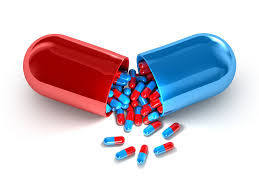 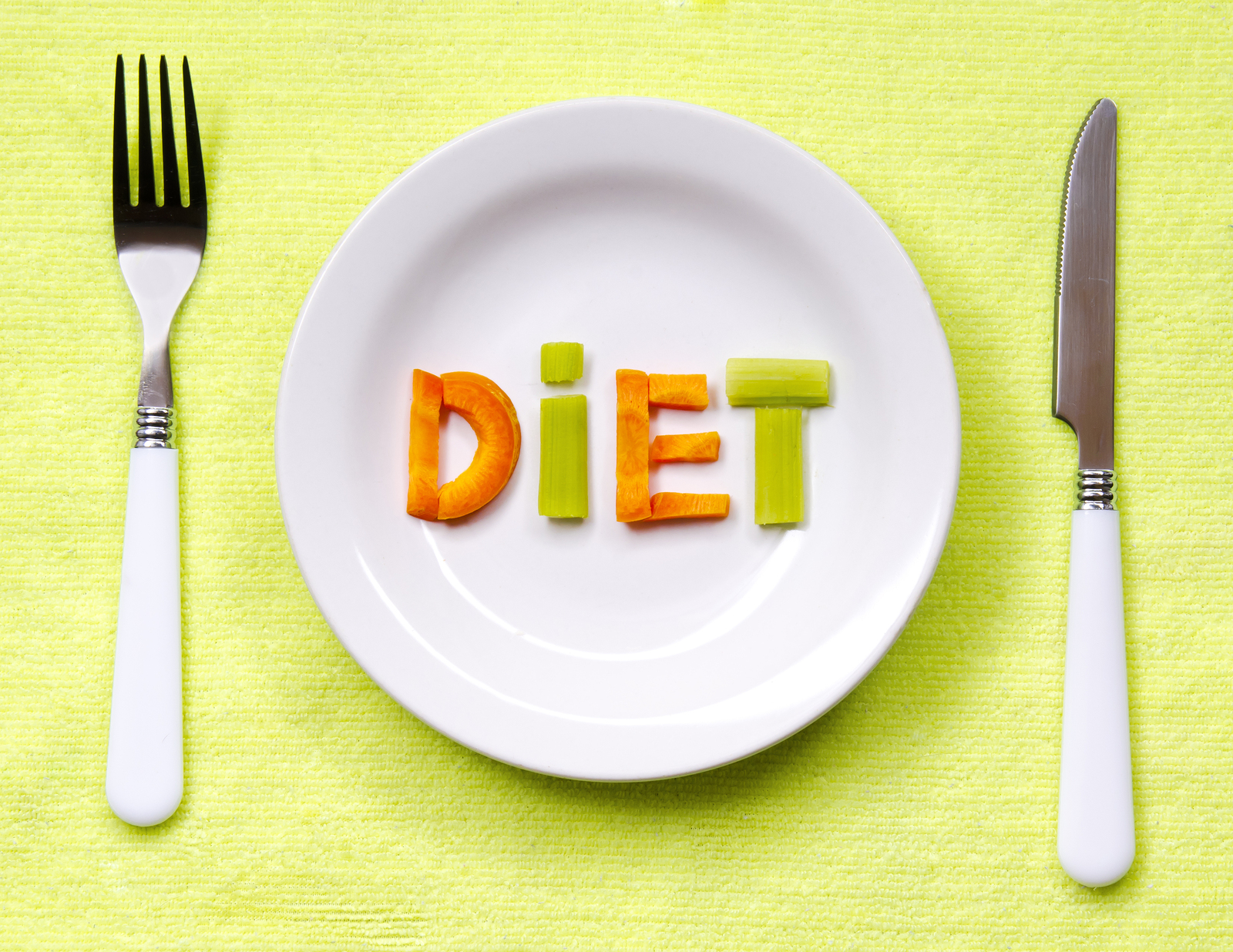 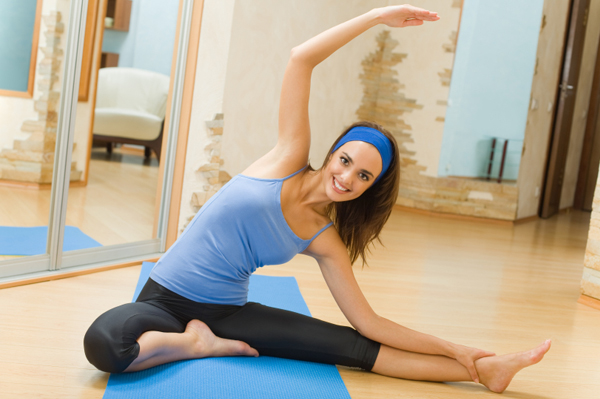 *Ancient romans 753 B.C.-410 A.D.
Average life span 
25-35 years!
*Ancient romans 753 B.C.-410 A.D.
Question for Discussion:
In history class you learned that the Romans were known for building roads and impressive buildings, and for fighting wars.  How do those facts relate to the Roman’s contributions to medicine?
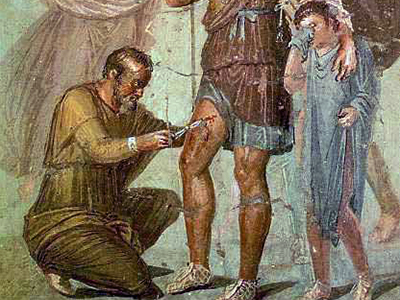 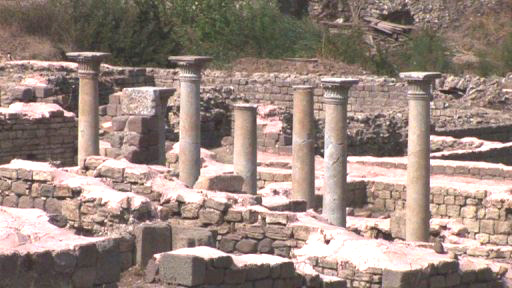 *The dark ages 400 A.D.-800 A.D.
Fall of Roman Empire
The study of medicine stopped for 100 years.
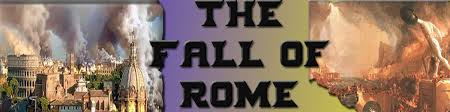 *The dark ages 400 A.D.-800 A.D.
Medicine was only practiced in monasteries where they stressed prayer. Prayer is not a superstitious belief.
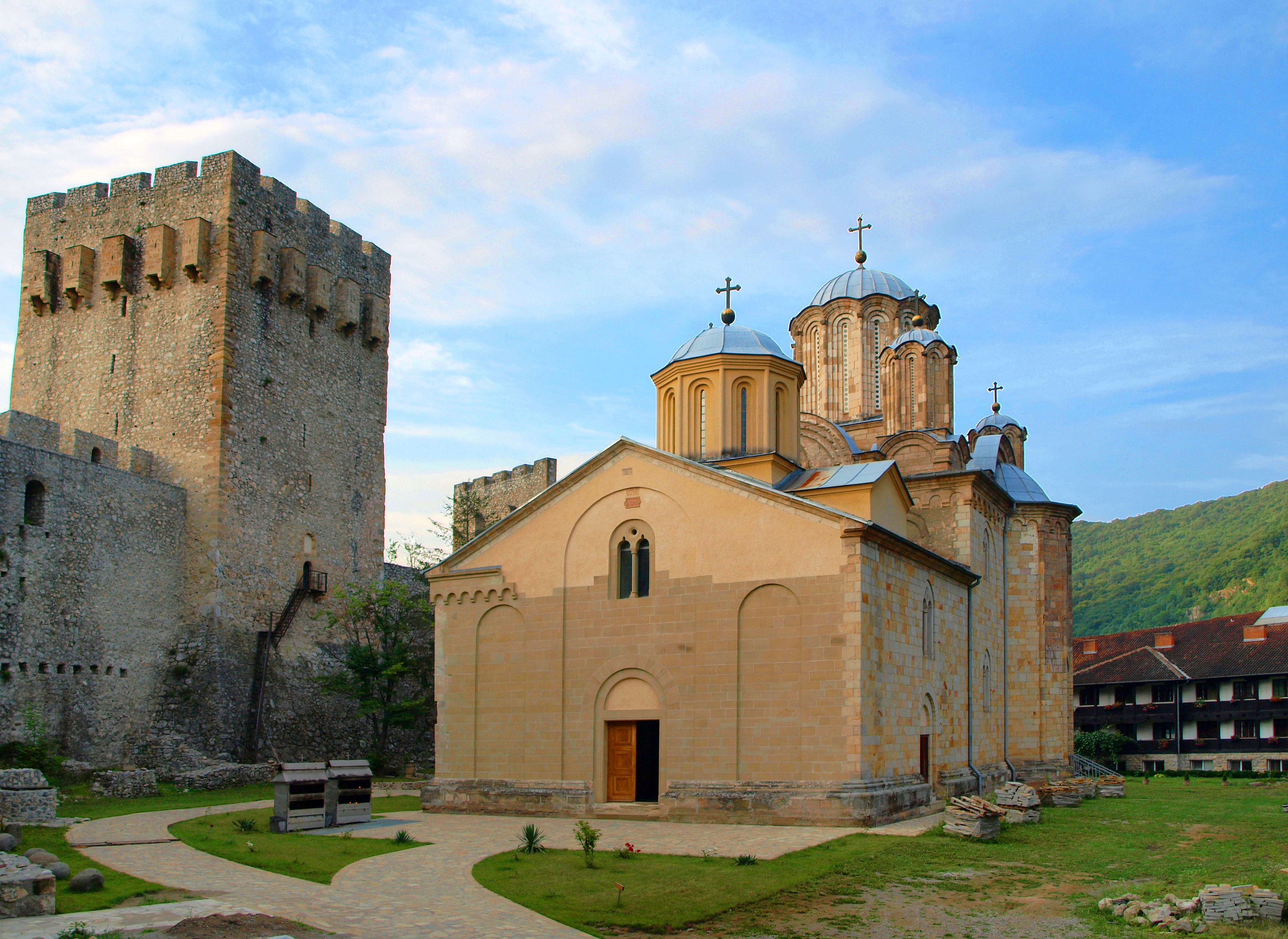 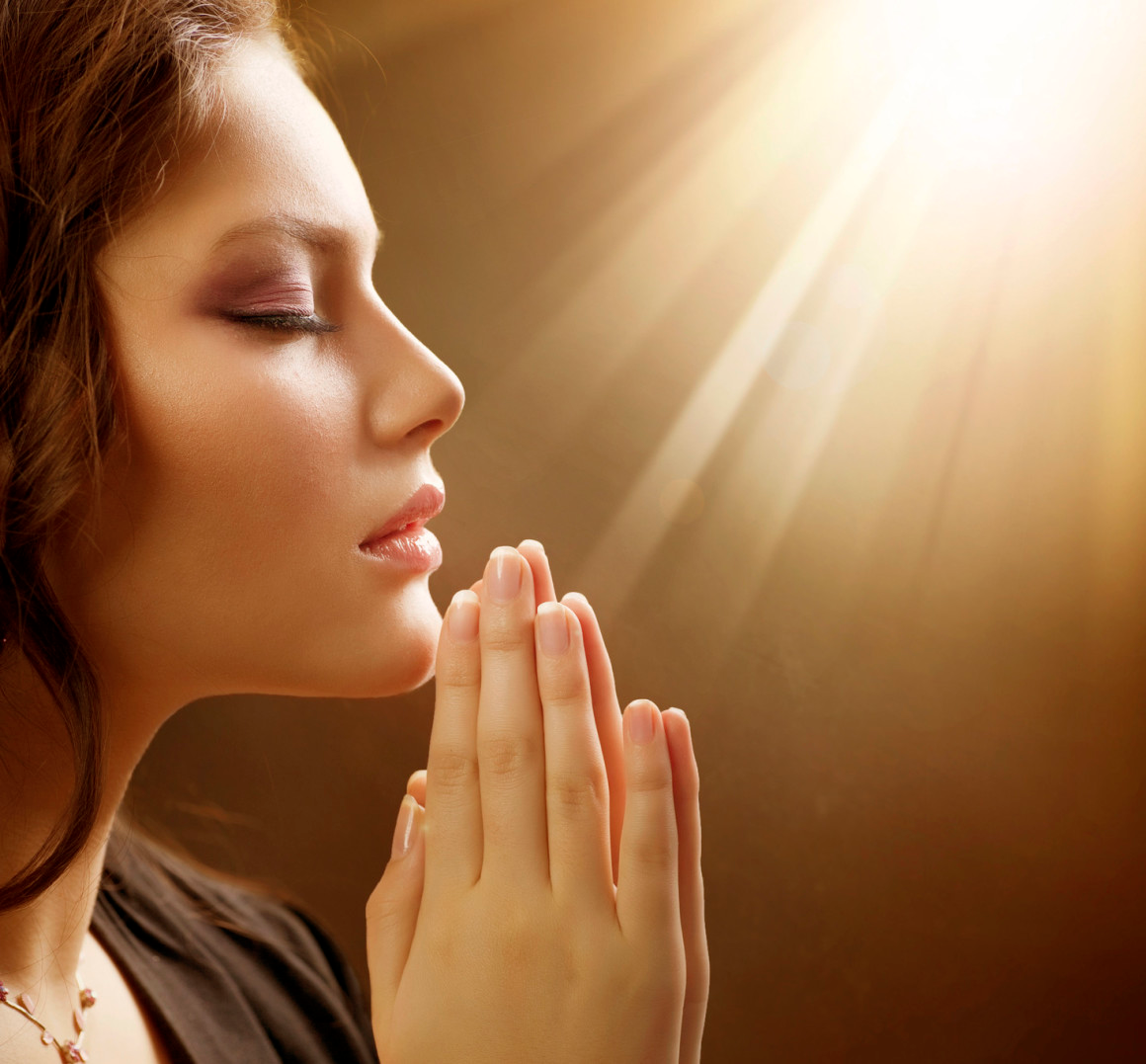 *The dark ages 400 A.D.-800 A.D.
Millions died from disease.
The only medications were herbs.
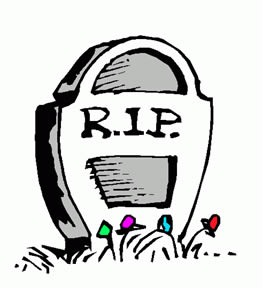 *The dark ages 400 A.D.-800 A.D.
The average life span 
is only 20 years!
*The dark ages 400 A.D.-800 A.D.
Question for Discussion:
Why did they call it the Dark Ages?
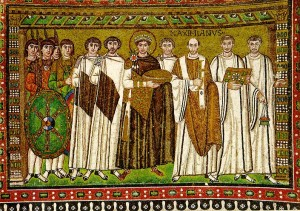 *middle ages 800 A.D.-1400 A.D.
Rebirth of learning occurred
Made handwritten books
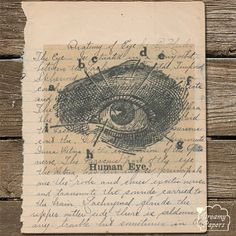 *middle ages 800 A.D.-1400 A.D.
Medical universities were built
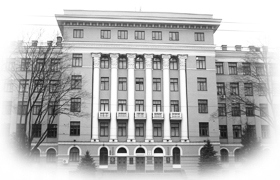 *middle ages 800 A.D.-1400 A.D.
The Bubonic Plague (Black Death) killed 75% of the population in Europe and Asia.
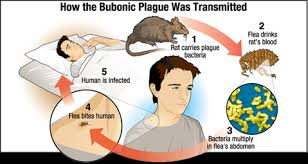 Other major diseases were smallpox, diptheria and TB.
Discovered that blood may cause diseases.
*middle ages 800 A.D.-1400 A.D.
Animal guts were used for suture material.
Physicians must pass an exam to become an M.D.
Diagnosis was based on observation.
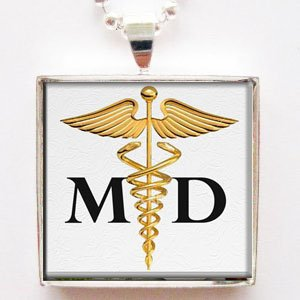 *middle ages 800 A.D.-1400 A.D.
Average life span 
of 20-35 years!
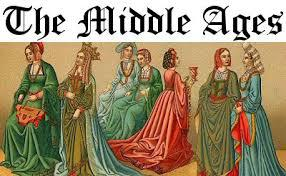 *middle ages 800 A.D.-1400 A.D.
Questions for Discussion:
What killed 75% of the population in Europe and Asia?
Do you recall learning                        another name for that                    disease?
What caused it?
How was it transmitted?
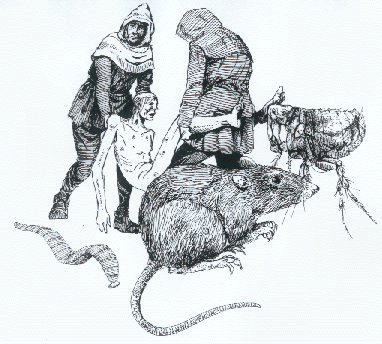 *renaissance period 1350 A.D.-1650 A.D.
Rebirth of science of medicine.
Dissection was accepted so that the inside of the body could be studied.
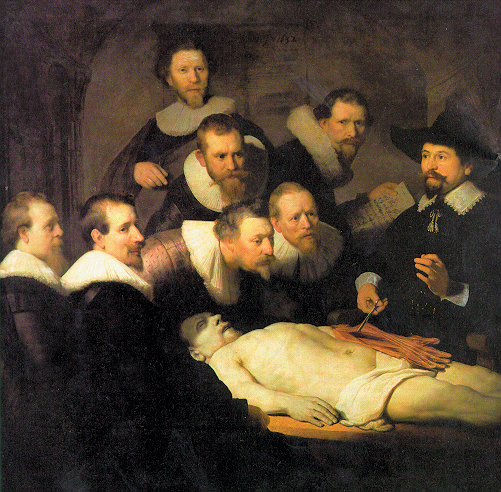 *renaissance period 1350 A.D.-1650 A.D.
Michelangelo and Leonardo da Vinci studied the anatomy of the human body and drew pictures of the inside and outside of the human body.
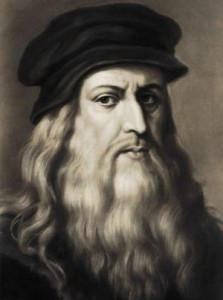 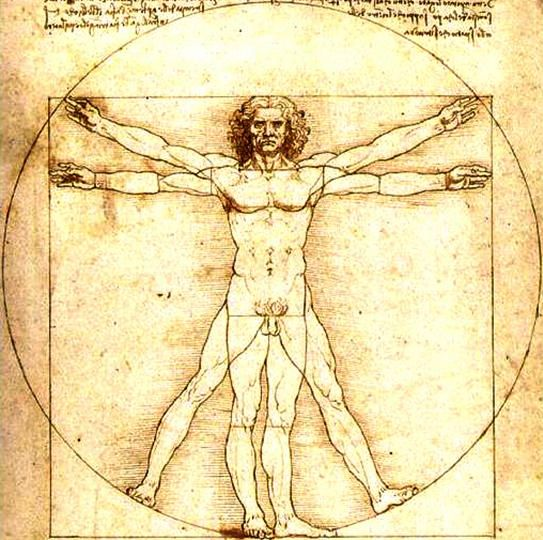 *renaissance period 1350 A.D.-1650 A.D.
The printing press was invented and now medical information could be shared.
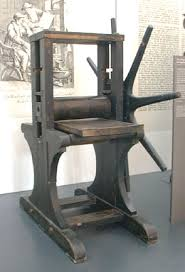 *renaissance period 1350 A.D.-1650 A.D.
The first anatomy books were published.
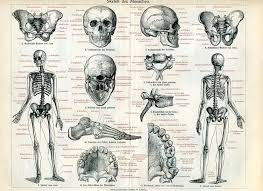 *renaissance period 1350 A.D.-1650 A.D.
Universities and medical schools were built.
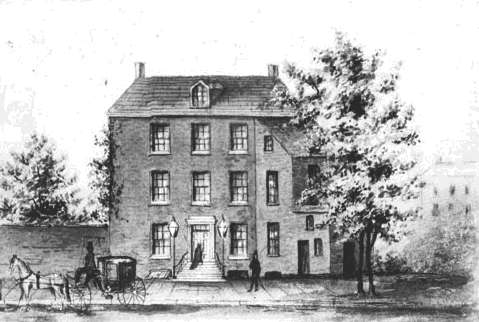 *renaissance period 1350 A.D.-1650 A.D.
The average life span 
of 30-40 years!
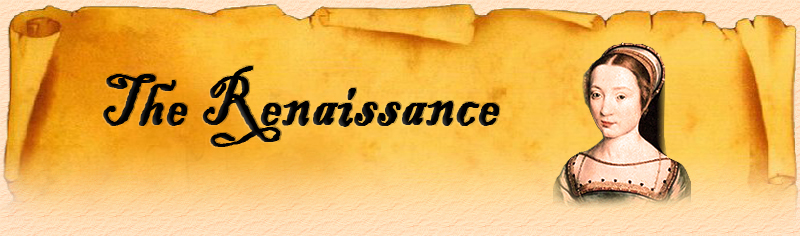 *renaissance period 1350 A.D.-1650 A.D.
Question for Discussion:
What led to a better understanding of anatomy and physiology during this historical period?
Why was that                                  important?
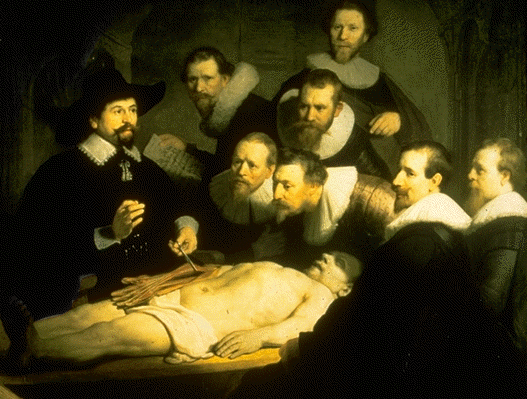